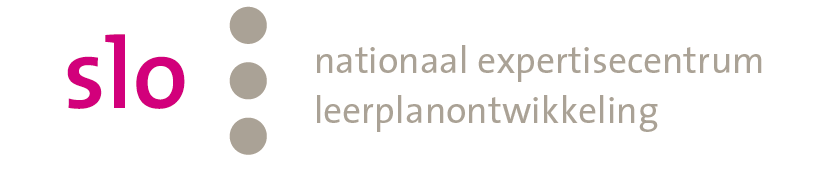 Hoe zeg je datin de natuurkunde?
Gerald van Dijk
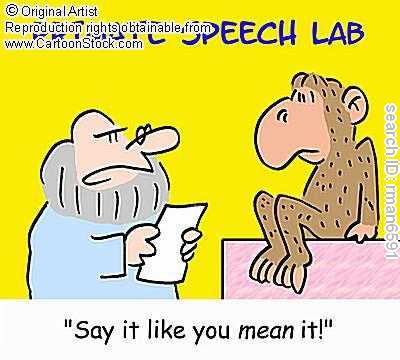 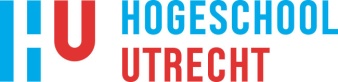 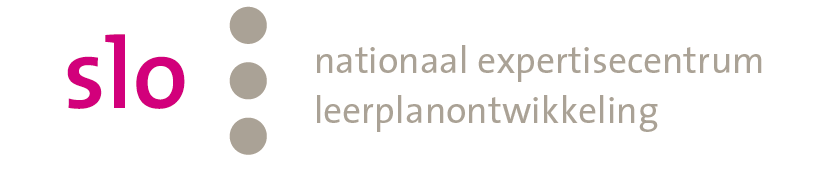 Inleiding taal en natuurwetenschappen
Wat een natuurkundedocent vóór de les zou kunnen bedenken....
Wat u voor de les kan bedenken, voor een door uzelf gekozen onderwerp.
Nabespreking
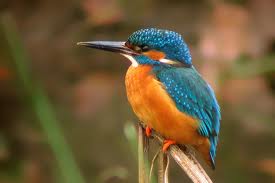 De ijsvogel kan een visje onder water vanaf de tak lokaliseren. Bedrijft de ijsvogel natuurkunde? 

Ja/nee en waarom?
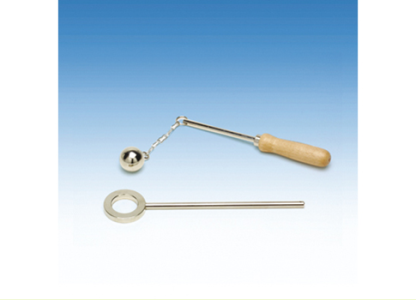 “Accomoderen van het oog is dat je zorgt dat het niet meer wazig is.”

“Witte oppervlakken stoten warmte af”.
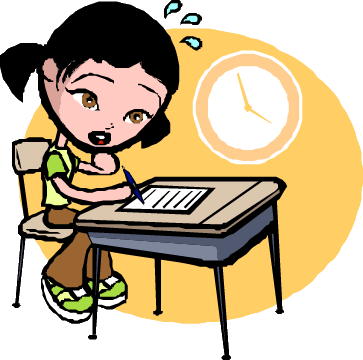 Uw intercraniale energieniveau interfereert met veldvibraties
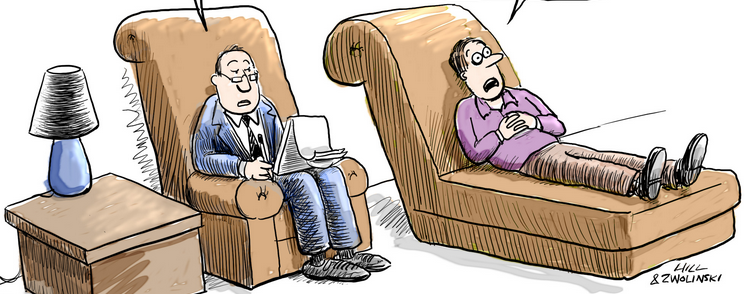 Een verzameling samenhangende denkbeelden /concepten
Een culturele activiteit, met als producten onder andere een bepaald soort redeneringen
Leren is:
‘begripsontwikkeling’
Nadruk op individuele veranderingen in denkbeelden
Leren is:
Steeds beter participeren: bijvoorbeeld natuurwetenschappelijk argumenteren,  een reclame over cosmetica duiden, onderzoeksverslag schrijven.
+
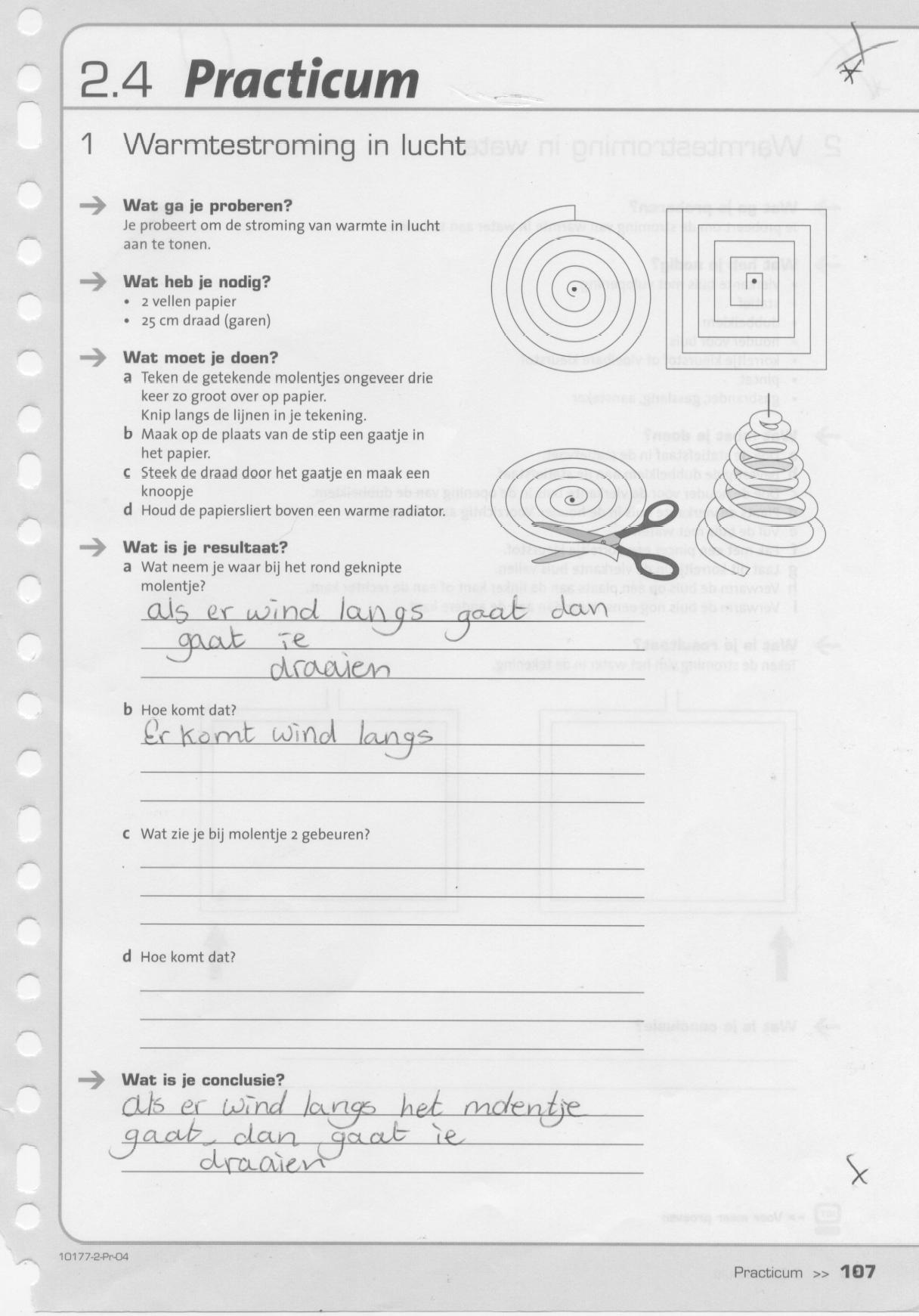 Moeilijkheden
Schriftelijke taalproductie

Het werkboek van Carlijn nadat het betreffende hoofdstuk helemaal was afgerond.
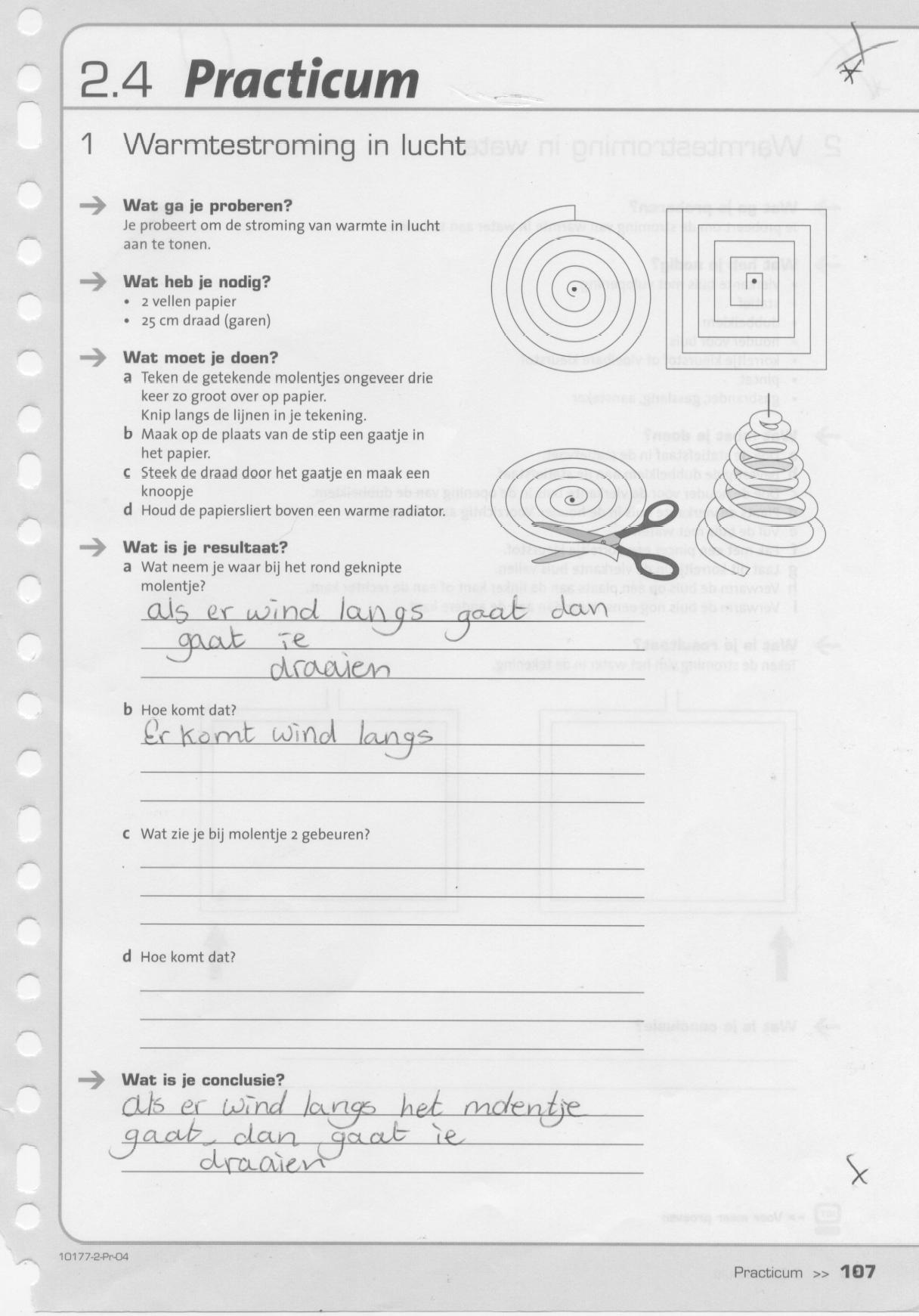 Schriftelijke taalproductie

Zou de nask docent tevreden moeten zijn met dat antwoord? 


Conclusie
Doordat de spiraal ging draaien konden we zien dat warme lucht opstijgt. Dat gebeurt doordat warme lucht  een lagere dichtheid heeft dan koude lucht.
[Speaker Notes: Verbinding tussen observaties en theorie, standaard woorden: warmtetransport, abstract (warmte), achterliggende processen: geleiding (botsingen tussen deeltjes, deeltjesmodel zit daar achter)]
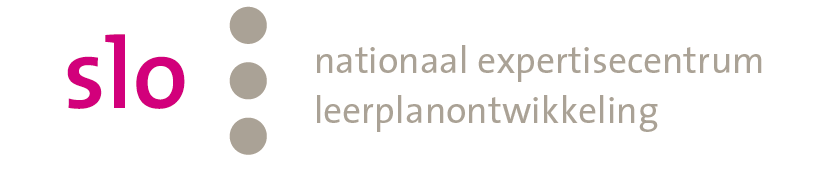 vaktaal
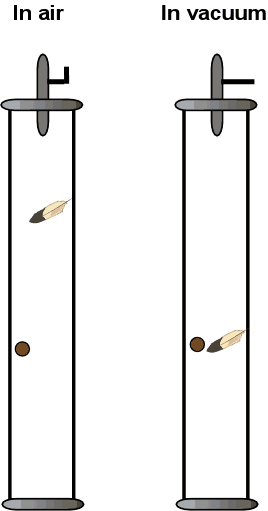 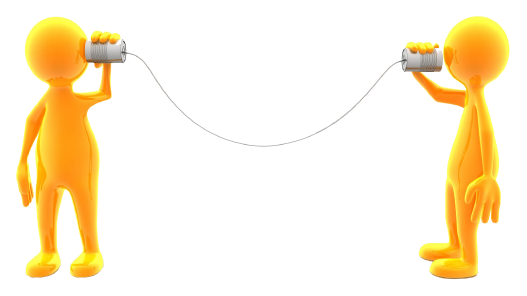 Betekenis uitwisselen





Betekenis geven aan ervaring




 Deelnemen aan 
natuurwetenschappelijke 
gemeenschap
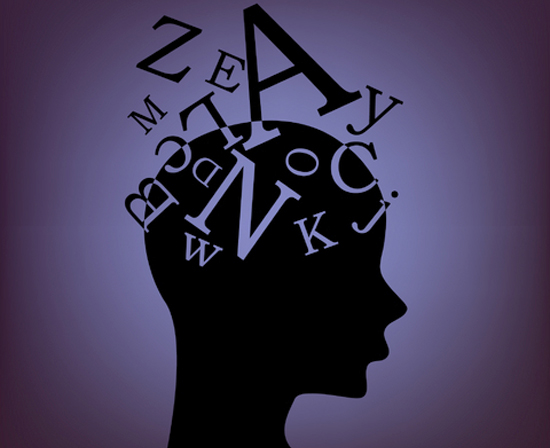 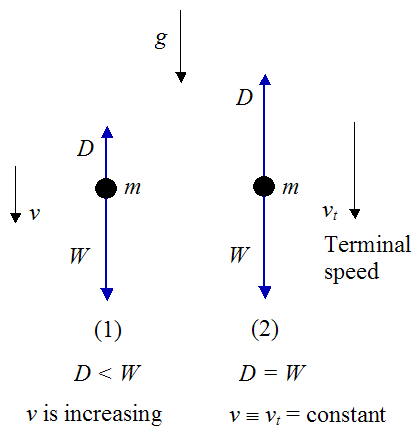 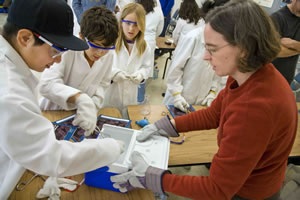 Wat zijn kenmerken van de taal van de exacte vakken?
Nask-taal
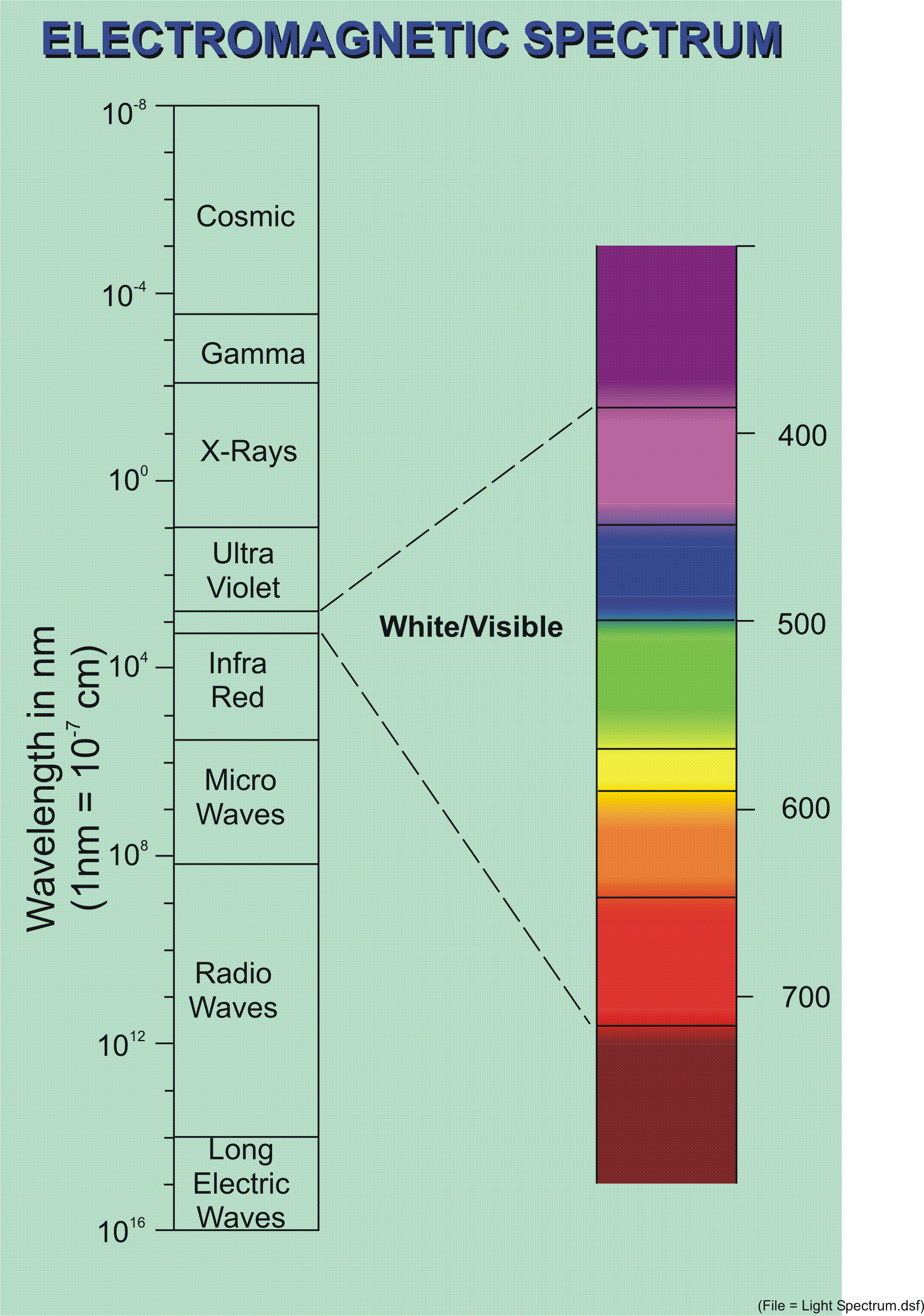 is abstract
De golflengte van infrarood is groter dan de golflengte van zichtbaar licht
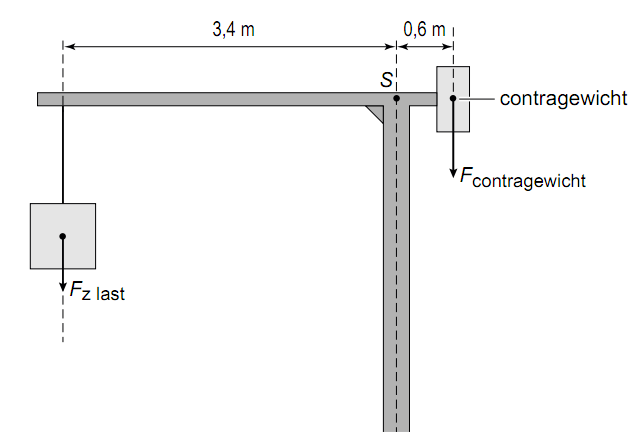 Nask-taal
is abstract
 drukt logische verbanden uit
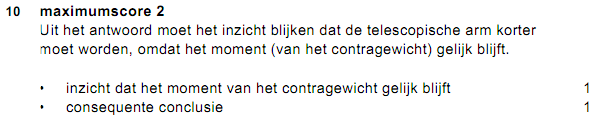 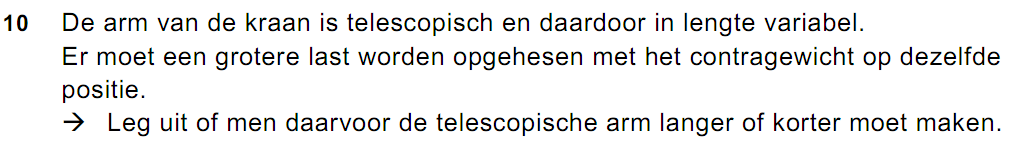 Nask-taal
is abstract
 drukt logische verbanden uit
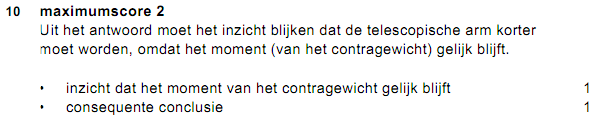 Nask-taal
is abstract.
 drukt logische verbanden uit
 bevat  verbindingen tussen observaties en theorie
De snelheid veranderde niet meer omdat de som van de krachten 0 N was.
Nask-taal
is abstract
 drukt logische verbanden uit
 bevat  verbindingen tussen observaties en theorie
De snelheid veranderde niet meer omdat de som van de krachten 0 N was.
Nask-taal
is abstract
 drukt logische verbanden uit  
 bevat  verbindingen tussen observaties en theorie.
 Is onpersoonlijk, afstandelijk 

Een zweving ontstaat als 2 tonen bijna dezelfde frequentie hebben.
Nask-taal ...
is abstract.
 drukt logische verbanden uit  
 bevat verbindingen tussen observaties en theorie.
 is onpersoonlijk, afstandelijk.
 bevat veel (nieuwe) vakbegrippen

Verbranding is een chemische reactie, wat betekent dat beginstoffen veranderen in reactieproducten.  Atomen, de bouwstenen van moleculen, maken een andere combinatie zodat er nieuwe moleculen ontstaan. Zo gaan de koolstofatomen in het kaarsvet samen met de zuurstofatomen uit de lucht, waardoor koolstofdioxide ontstaat.
Nask-taal
is abstract.
 drukt logische verbanden uit  
 bevat verbindingen tussen observaties en theorie.
 is onpersoonlijk, afstandelijk.
 bevat veel (nieuwe) vakbegrippen

Verbranding is een chemische reactie, wat betekent dat beginstoffen veranderen in andere reactieproducten.  Atomen, de bouwstenen van moleculen, maken een andere combinatie zodat er andere moleculen ontstaan. Zo gaan de koolstofatomen in het kaarsvet samen met de zuurstofatomen in de lucht, waardoor koolstofdioxide onstaat.
Nask-taal
is abstract
 drukt logische verbanden uit  
 bevat  verbindingen tussen observaties en theorie.
 is onpersoonlijk, afstandelijk
 bevat veel (nieuwe) vakbegrippen 
 bevat in één woord soms allerlei achterliggende processen. 

		waterzuivering
Nask-taal
is abstract
 drukt logische verbanden uit  
 bevat  verbindingen tussen observaties en theorie.
 is onpersoonlijk, afstandelijk
 bevat veel (nieuwe) vakbegrippen 
 bevat in één woord soms allerlei achterliggende processen. 
 is nauwkeurig: De woorden hebben een vastomlijnde betekenis binnen een bepaalde context.  

“De oplossing is pH neutraal” ; ontleden/scheiden ; reactie
Nask-taal
is abstract
 drukt logische verbanden uit 
 bevat  verbindingen tussen observaties en theorie.
 is onpersoonlijk, afstandelijk
 bevat veel (nieuwe) vakbegrippen 
 bevat in één woord soms allerlei achterliggende processen. 
 is nauwkeurig: 	

De woorden hebben een vastomlijnde betekenis binnen een bepaalde context. 
De zinnen worden gemaakt met vaste woordcombinaties.

“Er wordt een kracht uitgeoefend”
[Speaker Notes: Er wordt arbeid verricht. De voltmeter schakel je parallel aan het apparaat waarover de spanning wordt gemeten. Afvalwater bevat ..., maar waterstofgas bestaat uit twee-atomige waterstofmoleculen.  De reactie waarbij ketelsteen ontstaat kan optreden als .... Verslag: uitvoering (verleden tijd, of gebiedende wijs) , waarnemingen: Ik zag ... Ik rook ...  Conclusie .....;  werkstuk over scheidingsmethoden. Categorisering, verklaring, voorbeelden

Witregel tussen bolletje en voorbeeld.  DIE vaktaal veranderen]
Nask-taal
is abstract
 drukt logische verbanden uit 
 bevat  verbindingen tussen observaties en theorie.
 is onpersoonlijk, afstandelijk
 bevat veel (nieuwe) vakbegrippen 
 bevat in één woord soms allerlei achterliggende processen. 
 is nauwkeurig: 

De woorden hebben voor ingewijden een vastomlijnde betekenis.  
De zinnen worden gemaakt met vaste woordcombinaties. 
De tekstopbouw is gestandaardiseerd en bevat allerlei (verborgen) afspraken.
Verslag van open onderzoek, gericht aan vakgenoten
[Speaker Notes: Verslag: uitvoering (verleden tijd, of gebiedende wijs) , waarnemingen: Ik zag ... Ik rook ...  Conclusie .....;  werkstuk over scheidingsmethoden. Categorisering, verklaring, voorbeelden

Witregel tussen bolletje en voorbeeld.  DIE vaktaal veranderen]
Nask-taal maakt gebruik van figuren, schema’s en symbolen
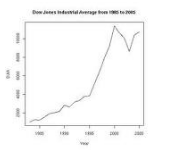 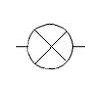 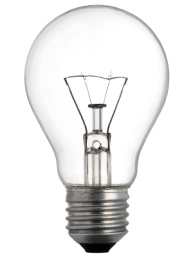 HH
HH
O
U = I x R
spanning
H2O(l)
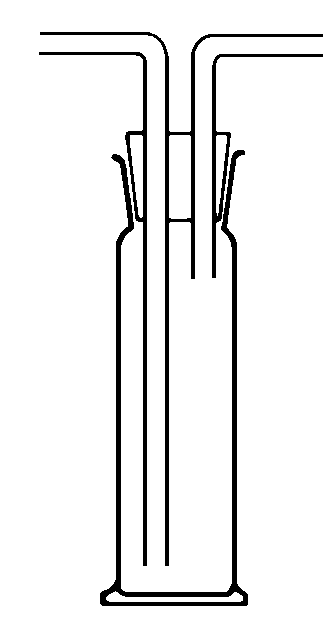 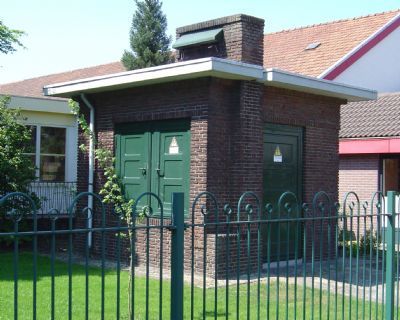 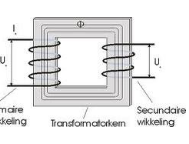 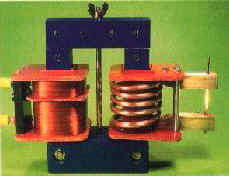 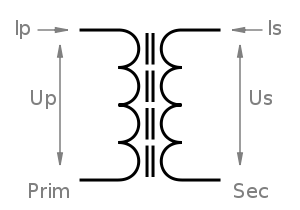 [Speaker Notes: Multimodaal,    verschillende soorten taal: illustraties, plaatjes horen niet bij de wisktaal.]
Natuurwetenschappelijke taal
is abstract
 drukt logische verbanden uit
 bevat  verbindingen tussen  waarnemingen en theorie
 is onpersoonlijk, afstandelijk 
 bevat veel (nieuwe) vakbegrippen
 bevat in 1 woord soms allerlei achterliggende processen 
 is nauwkeurig: woorden met andere betekenis dan in dagelijks leven, zinnen met vaste woordcombinaties, tekstopbouw
maar er zijn op VO-niveau weinig begrijpelijke definities (definitie bevat vaak andere concepten). 
 maakt gebruik van figuren, schema’s en symbolen
Wat moeten leerlingen kunnen met die nask-taal?
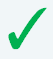 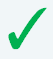 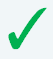 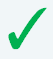 Taalgericht vakonderwijs
is vakonderwijs waarin expliciete taaldoelen worden gesteld, dat contextrijk is, vol interactiemogelijkheden zit en waarbinnen de benodigde taalsteun wordt geboden (Hajer 2009).
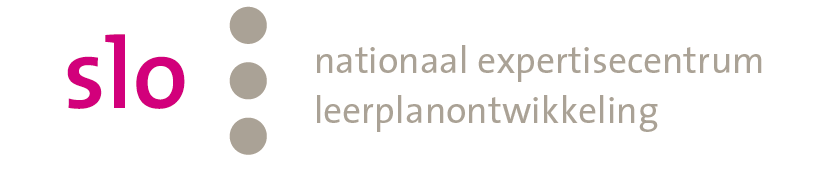 Het instrument CoRe
CoRe (aangevuld voor TVO)
CoRe items
1. Wat wil je de leerlingen leren over dit idee?
2. Waarom is het belangrijk dat leerlingen dit leren?
3. Wat weet je nog meer over dit idee (wat je nog niet nodig vindt voor de leerlingen)?
4. Wat zijn de moeilijkheden/beperkingen die te maken hebben met het overbrengen van dit idee?
5a. Wat weet je over de intuïtieve denkbeelden van leerlingen waardoor jouw manier van lesgeven wordt beïnvloed?
5b. Hoe drukken leerlingen met  dergelijke intuïtieve denkbeelden zich uit (in tekst en in grafische vormen zoals plaatjes en grafieken)? 
6. Welke andere factoren hebben invloed op de manier waarop jij dit natuurwetenschappelijke denkbeeld bij leerlingen laat ontwikkelen?
CoRe
CoRe items
7. Wat zijn je procedures voor het laten ontwikkelen van dit natuurwetenschappelijke denkbeeld? Waarom kies jij voor deze procedures? 
8. Manieren om het begrip of de verwarring van leerlingen rond dit idee in beeld krijgen. 
8.1 Hoe lok je de productie van taal (en grafische weergaven) uit?   
8.2  Welke tekst (en/of grafische weergaven) zou getuigen van een natuurwetenschappelijk denkbeeld? 
8.3 Wat zijn de belangrijkste elementen in zo’n tekst?
8.4  Formuleer op basis van het bovenstaande een vaktaaldoel
8.5 Hoe structureer je de interactie in de klas rond deze representaties (incl feedback en taalsteun door de leraar)?
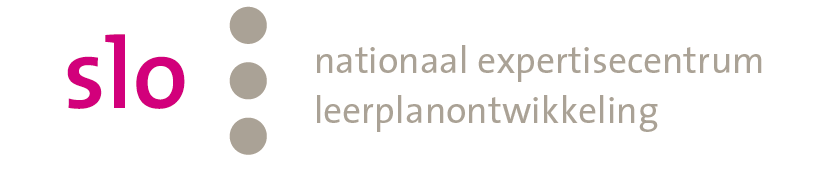 Hartelijk dank
gerald.vandijk@hu.nl

http://bit.ly/Q0DyE1
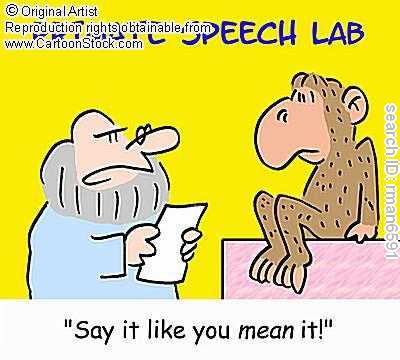 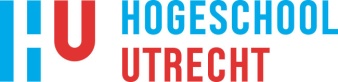